ECE 6341
Spring 2016
Prof. David R. Jackson
ECE Dept.
Notes 4
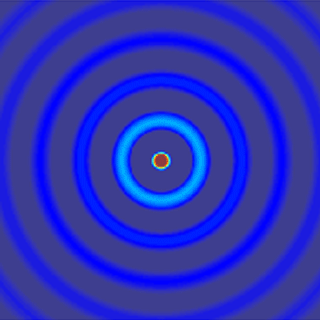 1
x
h
z
Transverse Equivalent Network (TEN)
Assume TMx surface wave:
x
Ex, Ez and Hy
H
h
E
z
2
TEN (cont.)
Note: t denotes transverse to x.
In particular,
We will show that V and I behave like voltage and current on a TL.
-
+
so
3
TEN (cont.)
(same conclusion for I(x))
Next, consider a wave traveling upward in the + x direction:
4
TEN (cont.)
From the TEx-TMx table:
Hence
Similarly,
We define:
5
TEN (cont.)
Hence:
Note: 
TMx and TEx waves do not couple at the boundaries, since they each have their own separate TEN circuits.
Similarly,
TEN:
-
+
6
Transverse Resonance Equation (TRE)
The TRE is useful for various purposes:
Finding the unknown wavenumber of a waveguiding structure, given the frequency 
 Finding the cutoff frequency of a waveguiding structure
 Finding the resonance frequency of a resonator structure
7
Transverse Resonance Equation (TRE)
R
Arbitrary Network
Arbitrary Network
R = reference plane within a network (no sources, but nontrivial fields)
Assume: no sources, but nontrivial fields
(a “resonator problem”)
8
TRE (cont.)
Examine the behavior at the reference plane:
R
I r
I l
+
V r    -
+
V l    -
x
Define impedances:
Boundary conditions:
Hence:
Note: We can take the reciprocal of both sides to get the same equation for admittance.
9
R
TRE (cont.)
Summary
10
TRE (cont.)
Example:
L
Short-circuited transmission-line resonator
Put reference place at left end (short circuit):
11
TRE (cont.)
TRE:
Hence
12
x
R
h
h
x
TRE (cont.)
When we apply the TRE to a waveguiding problem, we think of the “resonator” as being formed from the TEN that models the waveguiding structure in the transverse direction.
TMx wave
z
13
TRE (cont.)
y
Example:
b
x
a
We focus on the x variation of the fields.
Rectangular waveguide
Note: 
A TEz or TMz mode is a linear combination of TMx and TEx modes.
a
R
x
14
TRE (cont.)
TRE:
a
R
x
15
TRE (cont.)
Therefore,
Similarly,
Also,
Hence, we have,
16